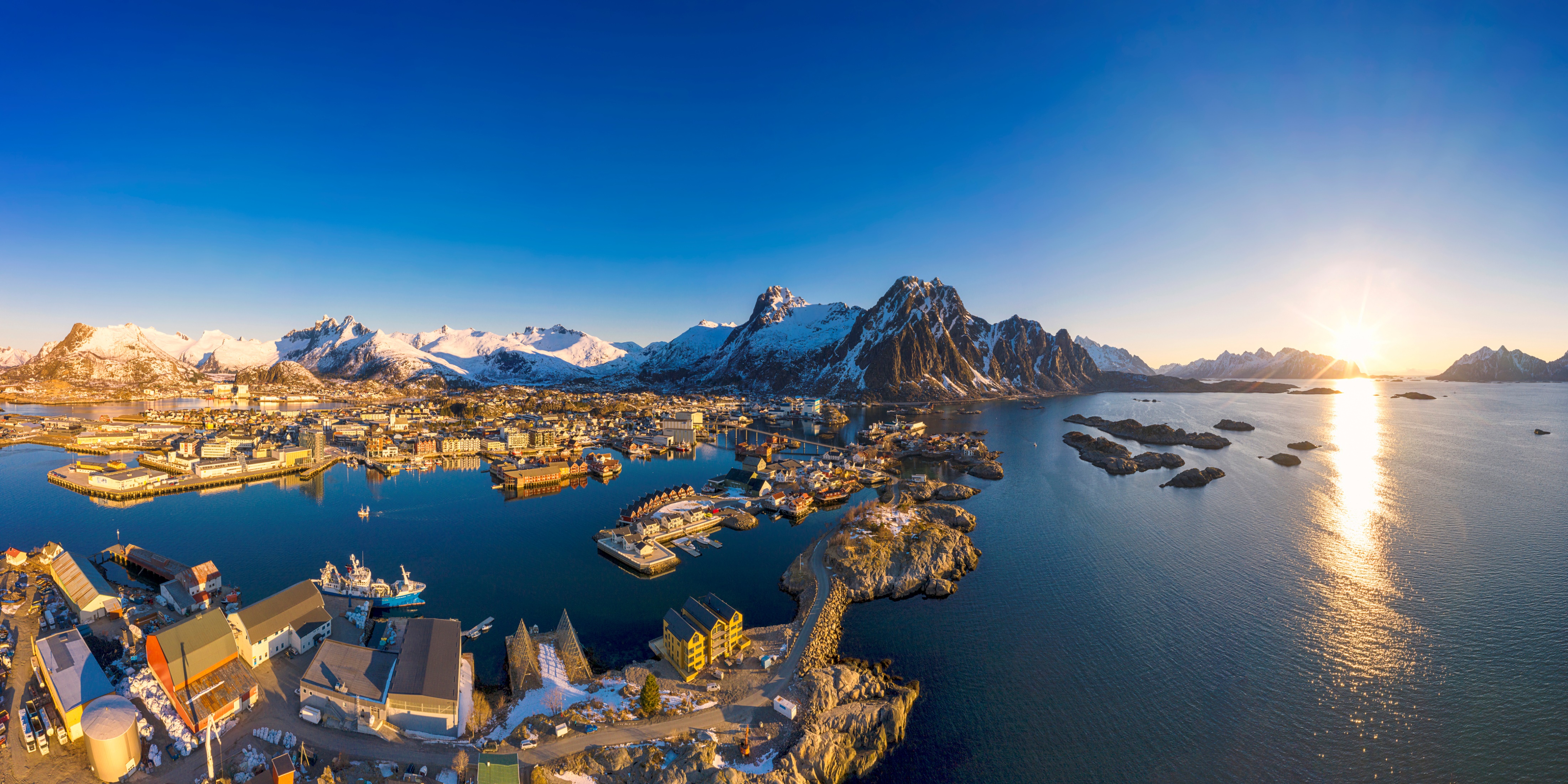 Juristforbundets kommuneprosjekt:
Norske kommuner trenger jurister!
Navntittel
Foto: iStock.com/DieterMeyrl
Kommuneprosjektet
Juristforbundets mål
Styrke innbyggernes rettssikkerhet i møte med kommunen.
Heve kvaliteten på kommunenes saksbehandling og vedtak – og styrke kommunenes omdømme.
Virkemiddel
Jurister ansatt i alle kommuner, alternativt gjennom interkommunalt samarbeid.
Tilgjengelig juridisk kompetanse på alle fagområder kommunene har ansvar for.
Prosjektgruppe
Tillitsvalgte fra kommuner og statsforvalterembeter
Prosjektleder og kommunikasjonsressurser fra Juristforbundets sekretariat
Styret i Juristforbundet – kommune er prosjekteier og referansegruppe
Målgrupper
Innbyggerne i kommunene
Lokale beslutningstakere
Sentrale beslutningstakere
Egne medlemmer
Statsforvalterembetene
Samarbeidspartnere
Opinion/media
Juristforbundets kommuneundersøkelse
Formål å finne ut hvor mange norske kommuner som har ansatt jurister, evt. planlegger å ansette jurister. 
Gjennomført av Rambøll september/oktober 2020. 
Svarprosent 67 % (tidl. kommunestruktur) og 57 % i Oslo (bydeler og etater).
Hovedresultater bekreftet av tall fra PAI-registeret (KS).
Foto: iStock.com
55 % av norske kommuner har ansatt jurist(er). 
Best juristdekning i Viken, Vestland og Rogaland.
I Viken dekker juristene mange fagfelt. I Agder, Innlandet, Møre og Romsdal, Nordland og Vestland er få fagfelt dekket.
9 av 10 kommuner mener behovet for juridisk kompetanse har økt.
17 % planlegger å ansette flere jurister, primært innen «plan og bygg», «ledernivå», «kontrakter og avtaler», «HR/personal» og «offentlige anskaffelser».
92 % benytter ekstern juridisk bistand, mest til «ledernivå» og «HR/personal». 
Nesten 50 % bruker eksterne til «barnevern», få til «sosial og bolig» og «personvern».
Kommuner med ansatte jurister
Foto: iStock.com
Kommuner uten ansatte jurister
45 % av norske kommuner har ikke ansatt jurist(er).
Særlig gjelder dette Nordland, Troms og Finnmark. 
Nesten 4 av 10 kommuner uten jurister oppgir økonomiske årsaker. 
2 av 3 kommuner uten jurist mener behovet for juridisk kompetanse har økt. 
Kun 3 % av disse planlegger å ansette egen jurist. 
95 % benytter ekstern juridisk bistand. Mest til «HR/personal» og «ledernivå», lite til «sosial, helse, bolig» og «personvern».
Foto: iStock.com
Rettssikkerhet for innbyggerne
Jurister i kommunene styrker innbyggernes rettssikkerhet.
Innbyggernes rettsikkerhet skal ikke være avhengig av kommunestørrelse og geografi.
Kommunene har plikt til å gi innbyggerne juridisk veiledning i saker som berører dem; dette forutsetter juridisk kompetanse.
Foto: iStock.com
Kommunenes utøvelse av myndighet må skje innenfor lovlige rammer – forvaltningsrettslige krav, faglige krav og samfunnsmessige interesser. Dette setter store krav til juridisk/ forvaltningsrettslig kompetanse.
Der loven gir rettigheter til innbyggerne, har kommunene plikt til å yte disse rettighetene. 
Innbyggernes rettssikkerhet må sikres ved at kommunen har jurister som ivaretar både korrekte vedtak og korrekt prosess frem til vedtakene.
Foto: iStock.com
Styrking av kommunene
God og lovmessig kvalitet i forvaltningens beslutninger og vedtak styrker innbyggernes tillit og kommunens omdømme. 
Jurister ansatt i kommunen kan forebygge ressurskrevende tvister med innbyggere og andre private aktører.
Kommunen sparer også ressurser ved å unngå unødvendige omgjøringer av vedtak i overordnet forvaltningsorgan eller domstolene.
Jurister kan tilføre kommunene nødvendig bestillerkompetanse – spare kostnader, peke ut riktig retning og innhente ekstern juridisk hjelp ved behov.
Foto: iStock.com
Rettssikkerhet må baseres på riktige juridiske avgjørelser og saksbehandling. Dette kan jurister sørge for.
På denne måten sikres innbyggerne sine rettigheter, og kommunen unngår at enkeltpersoner henter ut urettmessige fordeler på bekostning av fellesskapet.
Samtidig gir det økonomisk gevinst for kommunene at innbyggerne og andre aktører får det loven krever, verken mer eller mindre – det såkalte likhetsprinsippet.
Foto: iStock.com
Kommunens fagområder er underlagt en rekke lover og regler. Innbyggerne har derfor et stort behov for juridisk veiledning fra kommunen. 
Hele 94 % av befolkningen mener tilgang til juridisk veiledning for alle er viktig, mens bare 42 % vet at saksbehandlere i offentlige etater har plikt til å gi juridisk veiledning i den enkeltes sak. Hvem som helst kan ikke gi denne veiledningen. Den må gis av en jurist. 
Dette vet innbyggerne, for hele 75 % vet hva en jurist kan hjelpe med. 70 % av befolkningen har stor tillit til jurister i kommunene. (Respons Analyse 2020)
Foto: Thomas Haugersveen
Hva mener kommunene?
Jurister i kommunene har nytteverdi både innenfor «harde» og «myke» tjenesteområder. De gir bedre tjenester og større forutsigbarhet – bidrar til bedre saksbehandling gjennom å forebygge kostbare feil og mangler.
Jurister sikrer større grad av likebehandling av innbyggerne. Dette gir også kommunene ryggdekning for mulig ettergåelse av vedtak.
Jurister som er alene med sin kompetanse, kan bli demotiverte, med fare for høyere turnover. De bør være en del av et juridisk fagmiljø.
Økonomi er det største hinderet for ansettelse av jurister, særlig for de minste kommunene. Mellomstore kommuner ser positivt på samarbeid for å avhjelpe dette.
Agenda Rådgivning: Intervjuer for Juristforbundet – Kommune 2022 med kommunedirektører/ ordførere i tre utvalgte, mellomstore kommuner med ansatte jurister og fokus på oppvekst/helse.
Foto: iStock.com
Opinionen mener
Likhet for loven er en viktig samfunnsverdi
Loven er lik for alle i Norge, uavhengig av bosted og personlig økonomi
Svarer ja:
96 %
2020

Respons Analyse for JuristforbundetRespons 4-6 på skala 1-6
Svarer ja:
62 %
2020
48 %
2022
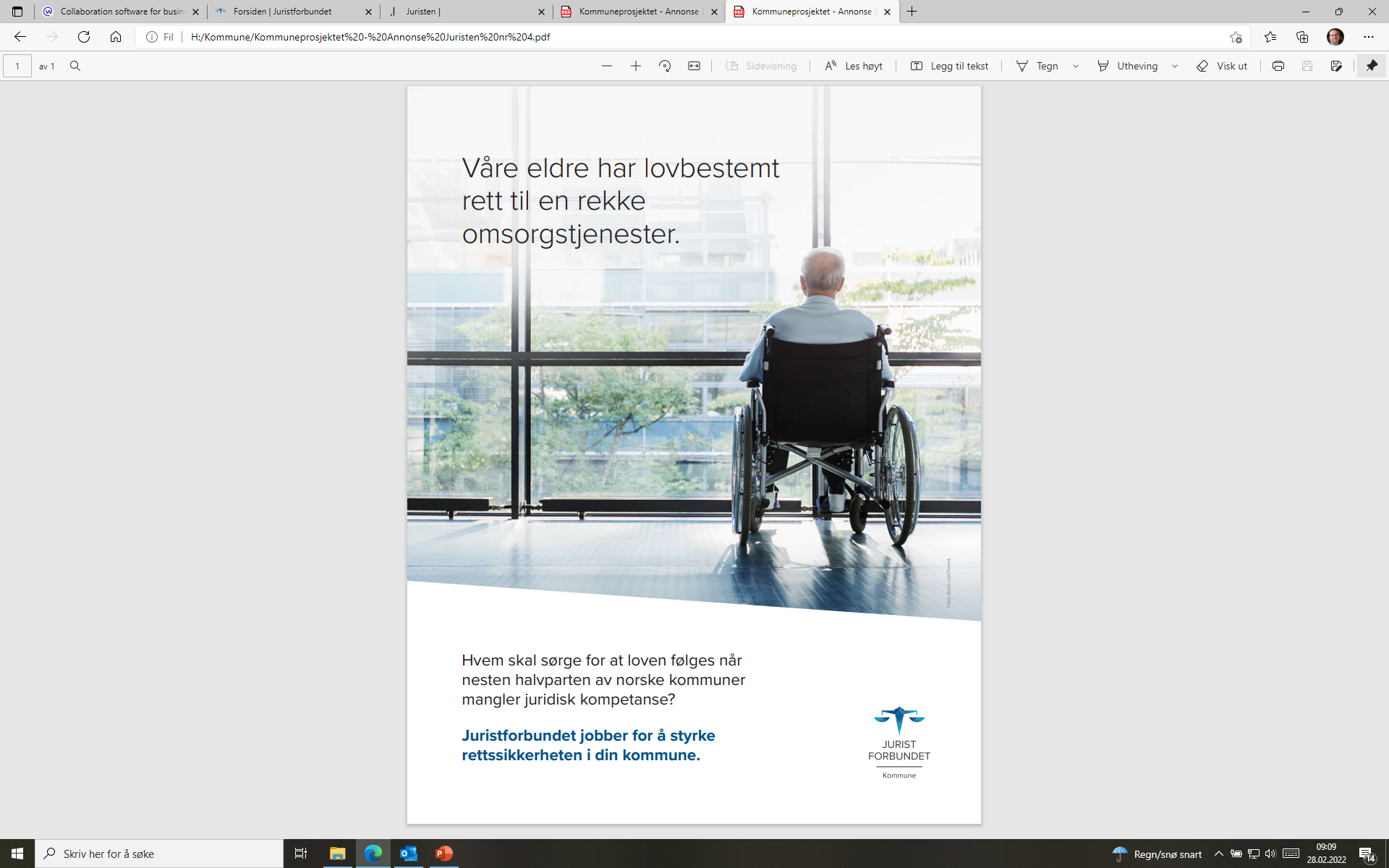 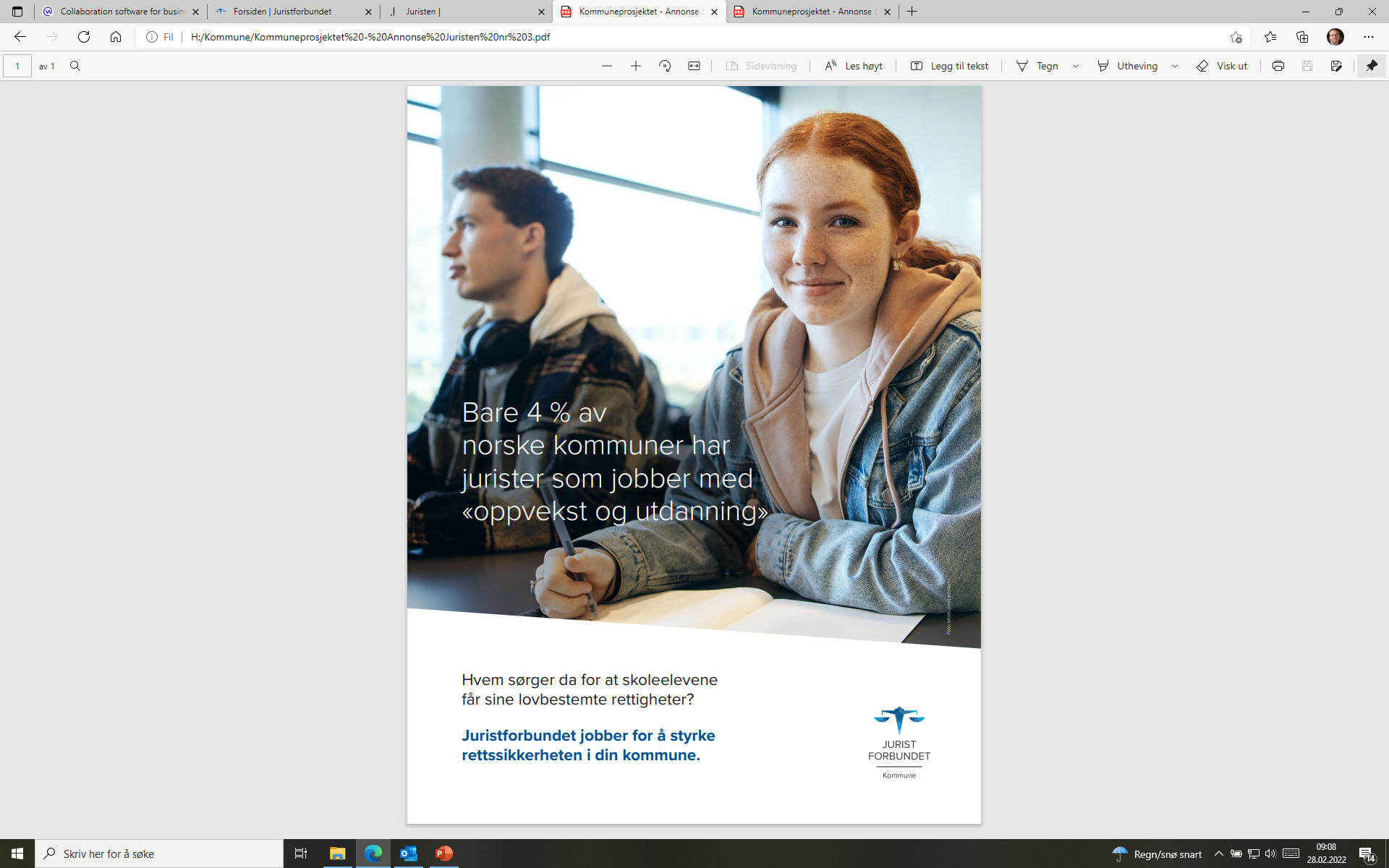